Avance proyecto semestral
Alumnos:
-Benjamin Aguilar Osorio
-Diego Cespedes Castillo
Curso: CD2201-27 Módulo Interdisciplinario
Equipo Docente:
-Rodrigo Chi
-Valeria Bustamante
-Daniela Parra
-Barbara Rocco
GLACIARES
¿QUE SON?
¿COMO SE PUEDEN CARACTERIZAR?
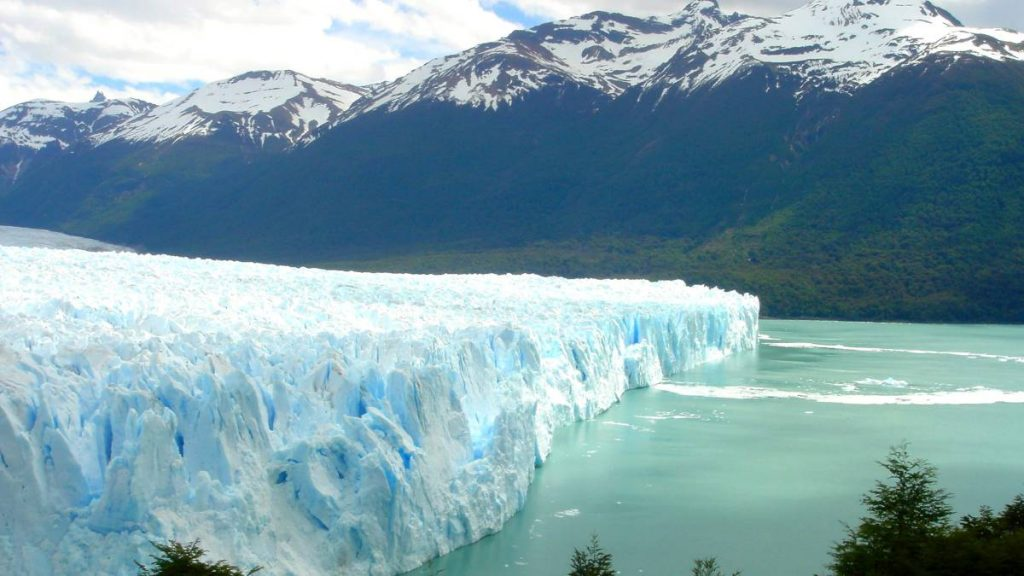 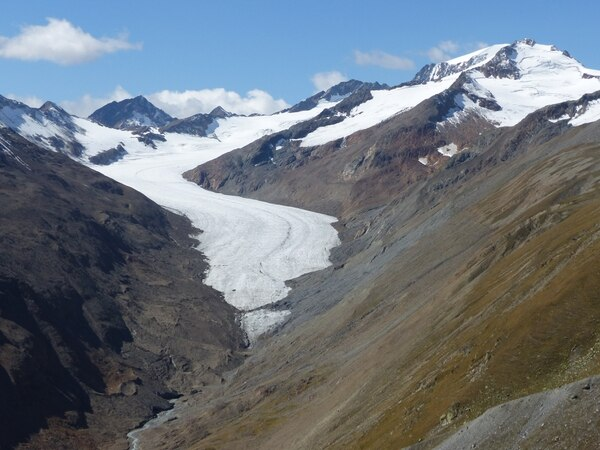 DATASET: World Glacier Inventory
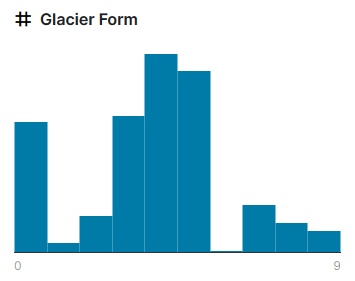 ¿Que contiene?
132699 Datos (Glaciares analizados)
39 Columnas de análisis
¿Con que trabajaremos?
8 Columnas de análisis
Características físicas y Posición
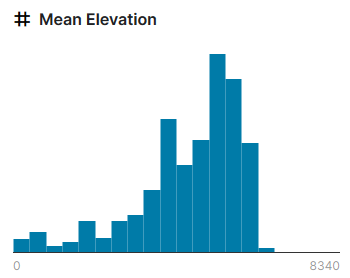 ¿QUÉ ESPERAMOS ENCONTRAR?
Localización y clase del glaciar

Localizacion y descripcion del glaciar
CLIMATOLOGÍA
¿QUE ES?
¿QUE FENOMENOS INCLUYE?
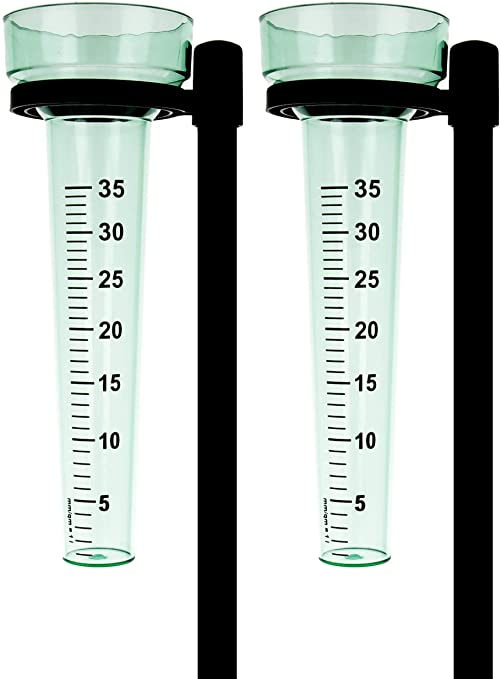 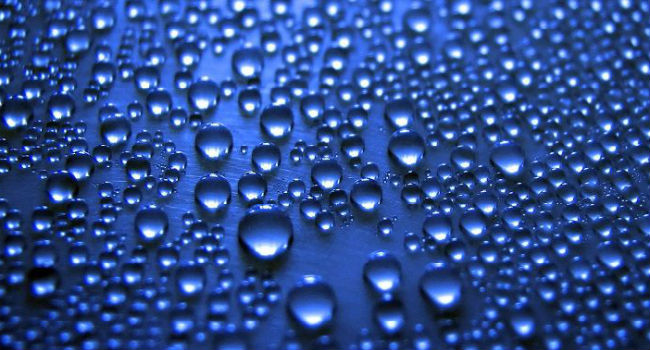 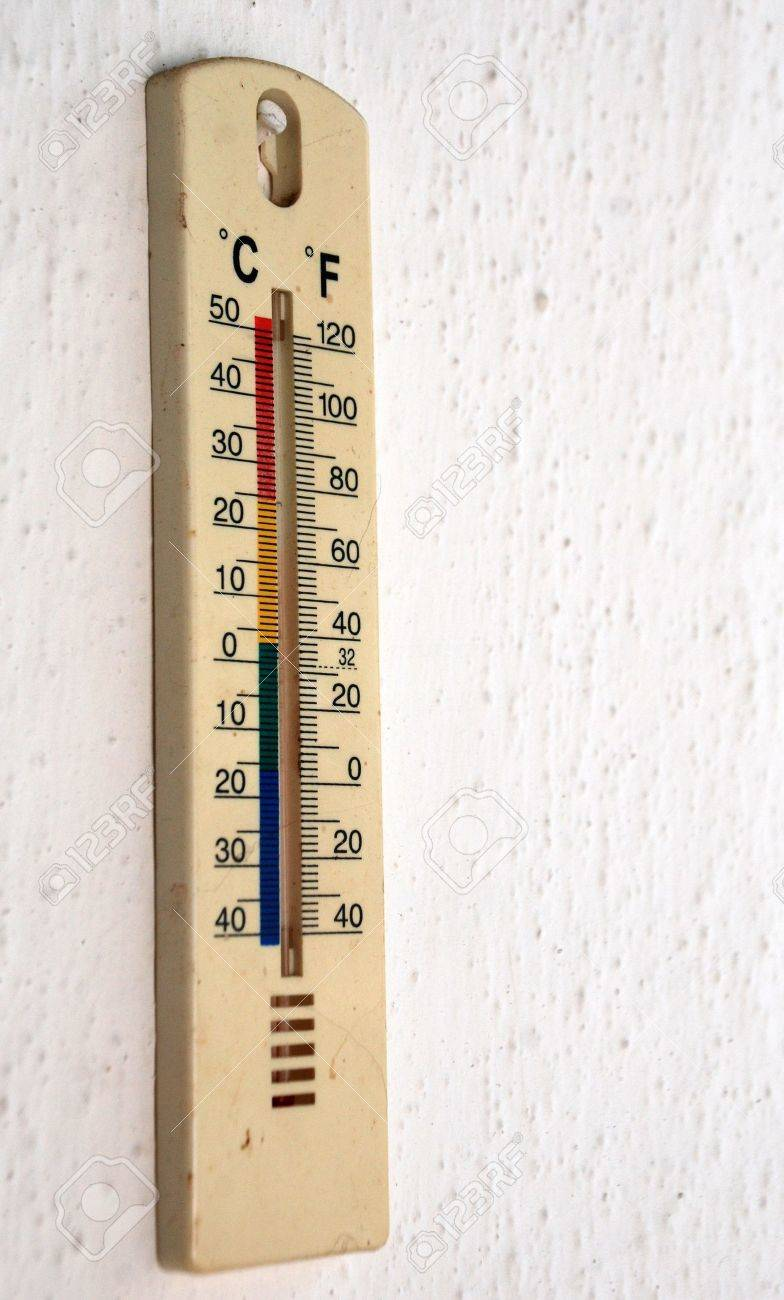 DATASET:Brazil Weather Conventional Stations (1961-2019)
¿Que contiene?
Datos de distintas estaciones climatológicas repartidas a lo largo de Brasil.
¿Con que trabajaremos?
Datos relativos a 2 estaciones,  y un énfasis en la temperatura, humedad y precipitaciones a lo largo de los años.
Ejemplo
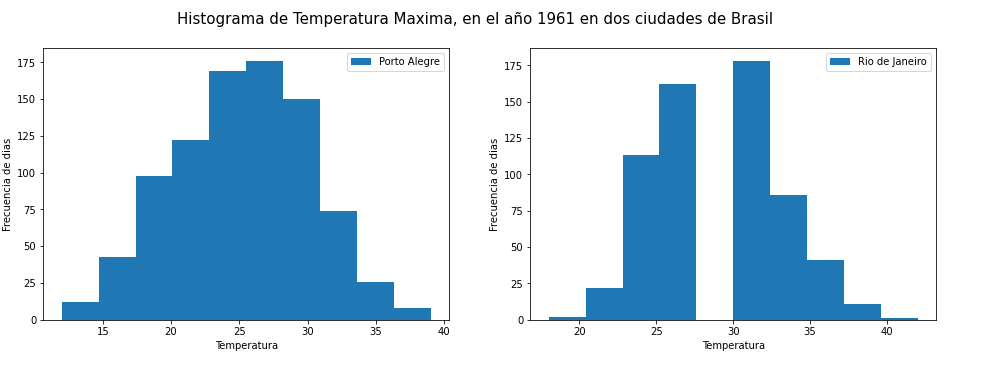 ¿QUÉ ESPERAMOS ENCONTRAR?
Observar anomalías a lo largo de los años

Predecir el comportamiento climático